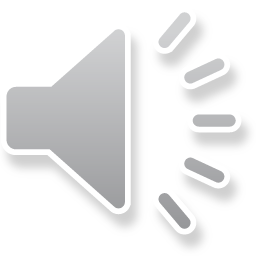 框架完整 论文答辩模板
答辩人：× × ×
指导老师：× × ×教授
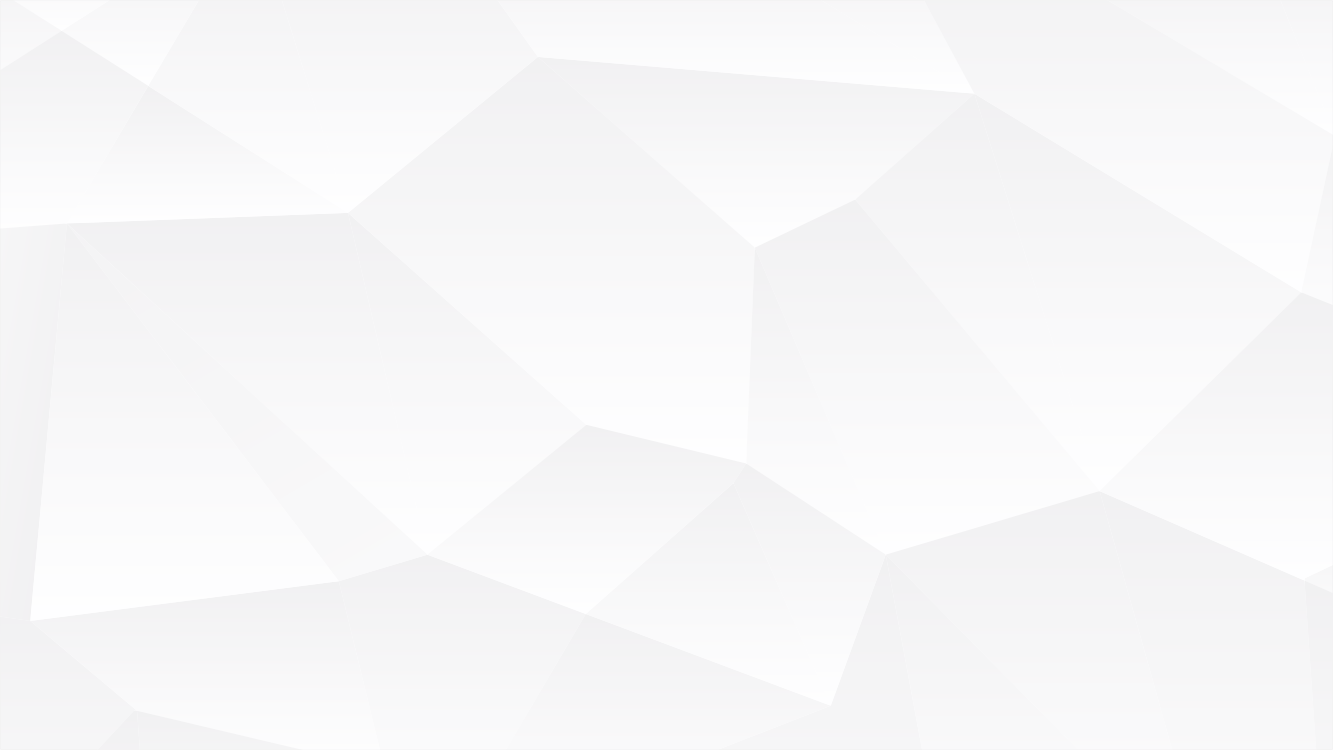 1
绪论
2
研究方法和思路
目   录
3
关键技术与实践难点
4
研究成果与应用
5
论文总结
01
绪      论
绪    论
01
请在这里输入您的主要叙述内容
请在这里输入您的主要叙述内容
请在这里输入您的主要叙述内容
请在这里输入您的主要叙述内容
02
03
请在这里输入您的主要叙述内容
请在这里输入您的主要叙述内容
选题背景
04
请在这里输入您的主要叙述内容
请在这里输入您的主要叙述内容
绪    论
国内
国外
请在这里输入您的主要叙述内容
请在这里输入您的主要叙述内容
请在这里输入您的主要叙述内容
请在这里输入您的主要叙述内容
绪    论
请在这里输入您的主要叙述内容
请在这里输入您的主要叙述内容
添加标题
研究
意义
请在这里输入您的主要叙述内容
请在这里输入您的主要叙述内容
添加标题
请在这里输入您的主要叙述内容
请在这里输入您的主要叙述内容
添加标题
绪    论
添加标题
添加标题
添加标题
添加标题
请在这里输入您
的主要叙述内容
请在这里输入您
的主要叙述内容
请在这里输入您
的主要叙述内容
请在这里输入您
的主要叙述内容
请在这里输入您
的主要叙述内容
请在这里输入您
的主要叙述内容
请在这里输入您
的主要叙述内容
请在这里输入您
的主要叙述内容
绪    论
贡献与创新
请在这里输入您
的主要叙述内容
请在这里输入您
的主要叙述内容
请在这里输入您
的主要叙述内容
请在这里输入您
的主要叙述内容
请在这里输入您
的主要叙述内容
请在这里输入您
的主要叙述内容
02
研究方法与思路
研究方法与思路
请在这里输入您的主要叙述内容
请在这里输入您的主要叙述内容
请在这里输入您的主要叙述内容
请在这里输入您的主要叙述内容
05
04
请在这里输入您的主要叙述内容
请在这里输入您的主要叙述内容
03
02
请在这里输入您的主要叙述内容
请在这里输入您的主要叙述内容
01
请在这里输入您的主要叙述内容
请在这里输入您的主要叙述内容
研究方法与思路
请在这里输入您的主要叙述内容
请在这里输入您的主要叙述内容
02
请在这里输入您的主要叙述内容
请在这里输入您的主要叙述内容
01
请在这里输入您的主要叙述内容
请在这里输入您的主要叙述内容
请在这里输入您的主要叙述内容
请在这里输入您的主要叙述内容
04
03
请在这里输入您的主要叙述内容
请在这里输入您的主要叙述内容
05
06
请在这里输入您的主要叙述内容
请在这里输入您的主要叙述内容
研究方法与思路
添加标题
添加标题
添加标题
添加标题
请在这里输入您
的主要叙述内容
请在这里输入您
的主要叙述内容
请在这里输入您
的主要叙述内容
请在这里输入您
的主要叙述内容
请在这里输入您
的主要叙述内容
请在这里输入您
的主要叙述内容
请在这里输入您
的主要叙述内容
请在这里输入您
的主要叙述内容
研究方法与思路
请在这里输入您的主要叙述内容
请在这里输入您的主要叙述内容
请在这里输入您的主要叙述内容
请在这里输入您的主要叙述内容
研究方法
研究方法
研究思路
请在这里输入您的主要叙述内容
请在这里输入您的主要叙述内容
请在这里输入您的主要叙述内容
请在这里输入您的主要叙述内容
请在这里输入您的主要叙述内容
请在这里输入您的主要叙述内容
请在这里输入您的主要叙述内容
请在这里输入您的主要叙述内容
研究方法与思路
请在这里输入您的主要叙述内容
请在这里输入您的主要叙述内容
请在这里输入您的主要叙述内容
请在这里输入您的主要叙述内容
请在这里输入您的主要叙述内容
请在这里输入您的主要叙述内容
请在这里输入您的主要叙述内容
请在这里输入您的主要叙述内容
研究方法与思路
A
B
请在这里输入您的主要叙述内容
请在这里输入您的主要叙述内容
请在这里输入您的主要叙述内容
请在这里输入您的主要叙述内容
03
关键技术与实践难点
关键技术与实践难点
请在这里输入您的主要叙述内容
请在这里输入您的主要叙述内容
请在这里输入您的主要叙述内容
请在这里输入您的主要叙述内容
03
05
02
04
请在这里输入您的主要叙述内容
请在这里输入您的主要叙述内容
请在这里输入您的主要叙述内容
请在这里输入您的主要叙述内容
01
请在这里输入您的主要叙述内容
请在这里输入您的主要叙述内容
关键技术与实践难点
67%
55%
70%
请在这里输入您
的主要叙述内容
请在这里输入您
的主要叙述内容
请在这里输入您
的主要叙述内容
请在这里输入您
的主要叙述内容
请在这里输入您
的主要叙述内容
请在这里输入您
的主要叙述内容
关键技术与实践难点
01
02
请在这里输入您
的主要叙述内容
请在这里输入您
的主要叙述内容
请在这里输入您
的主要叙述内容
请在这里输入您
的主要叙述内容
请在这里输入您
的主要叙述内容
请在这里输入您
的主要叙述内容
请在这里输入您
的主要叙述内容
请在这里输入您
的主要叙述内容
04
03
关键技术与实践难点
04
03
01
02
请在这里输入您
的主要叙述内容
请在这里输入您
的主要叙述内容
请在这里输入您
的主要叙述内容
请在这里输入您
的主要叙述内容
请在这里输入您
的主要叙述内容
请在这里输入您
的主要叙述内容
请在这里输入您
的主要叙述内容
请在这里输入您
的主要叙述内容
04
研究成果与应用
研究成果与应用
请在这里输入您的主要叙述内容
请在这里输入您的主要叙述内容
请在这里输入您的主要叙述内容
请在这里输入您的主要叙述内容
05
思维发散
04
进一步目标
03
引证假设
添加
标题
02
初步目标
01
初步构想
研究成果与应用
请在这里输入您
的主要叙述内容
请在这里输入您
的主要叙述内容
请在这里输入您
的主要叙述内容
请在这里输入您
的主要叙述内容
研究成果
     03
研究成果
     01
研究成果
     05
研究成果
     04
研究成果
     02
请在这里输入您
的主要叙述内容
请在这里输入您
的主要叙述内容
请在这里输入您
的主要叙述内容
请在这里输入您
的主要叙述内容
请在这里输入您
的主要叙述内容
请在这里输入您
的主要叙述内容
研究成果与应用
请在这里输入您
的主要叙述内容
请在这里输入您
的主要叙述内容
请在这里输入您
的主要叙述内容
请在这里输入您
的主要叙述内容
请在这里输入您
的主要叙述内容
请在这里输入您
的主要叙述内容
请在这里输入您
的主要叙述内容
请在这里输入您
的主要叙述内容
研究成果与应用
2015
2014
2013
2012
年度
年度
年度
年度
1,458
5,674
12,591
2,345
请在这里输入您
的主要叙述内容
请在这里输入您
的主要叙述内容
请在这里输入您
的主要叙述内容
请在这里输入您
的主要叙述内容
请在这里输入您
的主要叙述内容
请在这里输入您
的主要叙述内容
请在这里输入您
的主要叙述内容
请在这里输入您
的主要叙述内容
05
论文总结
论文总结
01
04
请在这里输入您的主要叙述内容
请在这里输入您的主要叙述内容
02
请在这里输入您的主要叙述内容
请在这里输入您的主要叙述内容
05
请在这里输入您的主要叙述内容
请在这里输入您的主要叙述内容
03
请在这里输入您的主要叙述内容
请在这里输入您的主要叙述内容
请在这里输入您的主要叙述内容
请在这里输入您的主要叙述内容
论文总结
请在这里输入您的主要叙述内容
请在这里输入您的主要叙述内容
请在这里输入您的主要叙述内容
请在这里输入您的主要叙述内容
01
02
观点
观点
请在这里输入您的主要叙述内容
请在这里输入您的主要叙述内容
请在这里输入您的主要叙述内容
请在这里输入您的主要叙述内容
03
04
观点
观点
请在这里输入您的主要叙述内容
请在这里输入您的主要叙述内容
请在这里输入您的主要叙述内容
请在这里输入您的主要叙述内容
05
06
观点
观点
论文总结
请在这里输入您的主要叙述内容
请在这里输入您的主要叙述内容
请在这里输入您的主要叙述内容
请在这里输入您的主要叙述内容
01
02
请在这里输入您的主要叙述内容
请在这里输入您的主要叙述内容
请在这里输入您的主要叙述内容
请在这里输入您的主要叙述内容
04
03
论文总结
成   绩
思  考
请在这里输入您的主要叙述内容
请在这里输入您的主要叙述内容
请在这里输入您的主要叙述内容
请在这里输入您的主要叙述内容
请在这里输入您的主要叙述内容
请在这里输入您的主要叙述内容
请在这里输入您的主要叙述内容
请在这里输入您的主要叙述内容
请在这里输入您的主要叙述内容
请在这里输入您的主要叙述内容
请在这里输入您的主要叙述内容
请在这里输入您的主要叙述内容
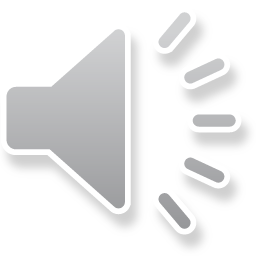 谢谢观看
答辩人：× × ×
指导老师：× × ×教授